Univ.-Prof. Dr. Ralph Dreher
Alternative:

Lehramt Berufskolleg
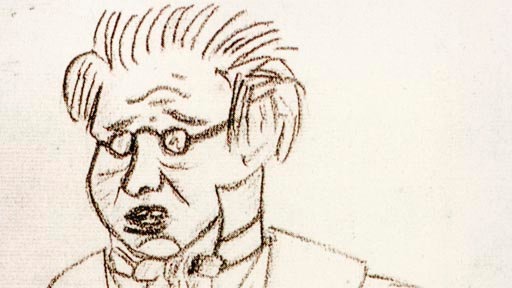 WARUM ?
dreher.tvd@uni-siegen.de
„Lehrer werden die mit dem schlechten Abi ! “
„Lehrer als Kollegen
sind so schwierig!
„Faule Säcke“
„Der Staat investiert doch nix in mich!“
Schule und Innovation –das widerspricht sich doch!
„Ich will doch nicht Alleinunterhalter
 werden!“
WARUM ?
dreher.tvd@uni-siegen.de
Lehrkräfte an Berufskollegs

 haben zumeist eine grundständige Ausbildung;
 haben erfolgreich Ingenieurwissenschaft studiert;


 haben nicht nur ein Recht, sondern auch die Pflicht zur bezahlten    Fortbildung (KONZEPTE VON HEUTE!);
 arbeiten mit aktuellesten Maschinen/Unterrichtsgegenständen     (KEINE RUINEN);
 sind eng verbunden mit den Unternehmen und deren Innovationen:


 können ein individuelle Work-Life-Balance mit hohem Maß an     eigener Arbeitsorganisation realisieren;
 können sich den oft geäußerten Wunsch nach  „Arbeiten mit    Menschen“ täglich (und zunehmend im Team !) erfüllen.
Keine
„Elfenbeintürmer“
zukunfts-gestaltend
(GUTEZUKUNFT)
„Professionals“
mit Gestaltungs-
kompetenz
WARUM ?
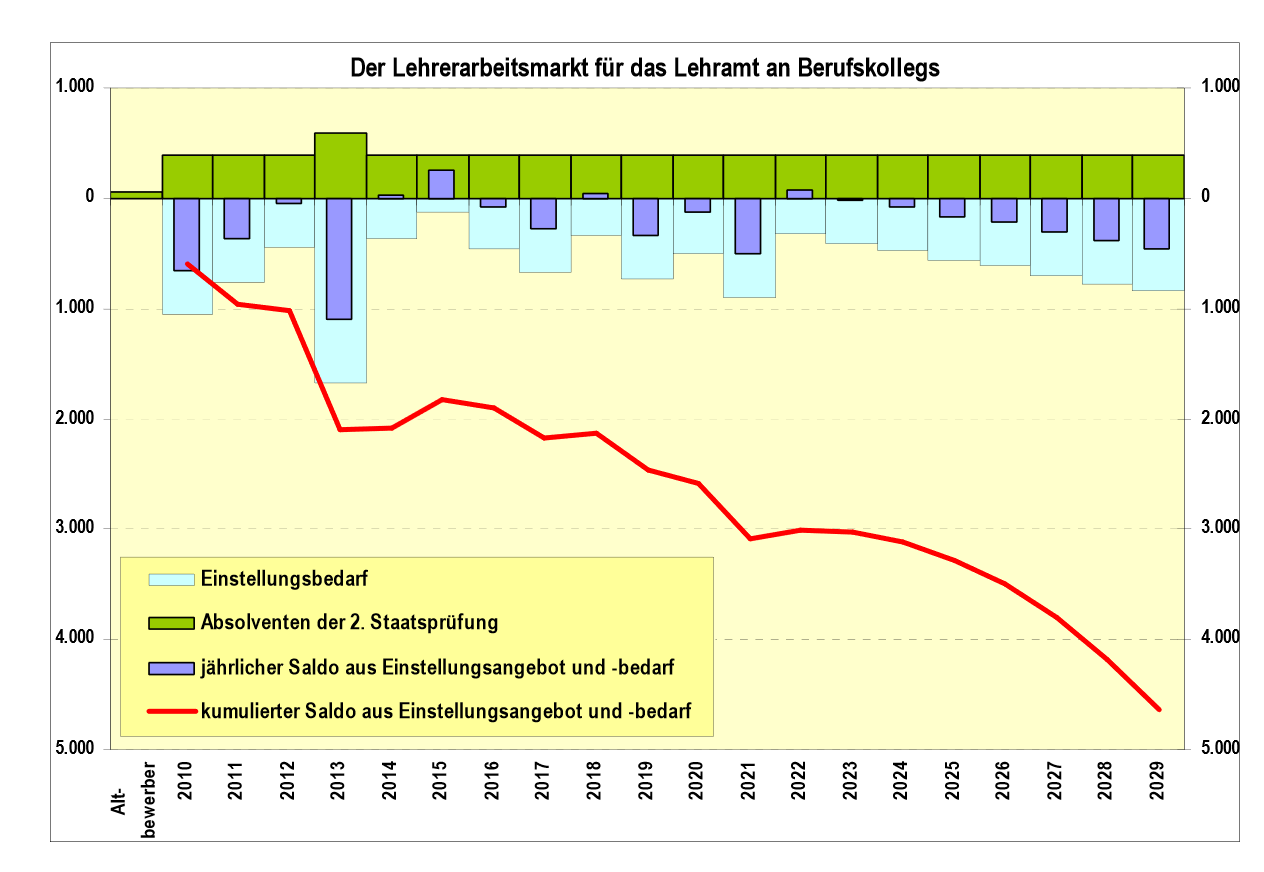 http://www.lpa1.nrw.de/Dienstbereiche/Aachen/Hinweise/Bedarfs_-_Prognosen.pdf
WARUM ?
dreher.tvd@uni-siegen.de
ähnliches Lebenseinkommen bei sicherem Arbeitsplatz;

praxisorientierter und gut ausgestatteter Studiengang in Siegen.
„Tenorth“-Gutachten: 

(http://bildungsklick.de/pm/86857/gutachten-zur-sicherung-der-lehrkraefteversorgung-an-berufskolleg-uebergeben/:)

+ Überragend gute Einstellungschancen bis min. 2025;


+ stark zunehmender Bedarf durch Ausbau der Beruflichen
    Bildung;
WARUM ?
BERUFLICHE FACHRICHTUNG
UNTERRICHTFACH
BILDUNGSWISSENSCHAFT
Fachdidaktik
Fachdidaktik
„grundständige“
Lehrkraft
Struktur des Studiums
dreher.tvd@uni-siegen.de
Berufsausbildung
Praktika
Studium Berufliche Fachrichtung
mit Fachdidaktik
Abschluss BA:
-Wirtschaftsing.,
Fachübersetzer/in
Bachelor
BK
Praktika
Studium Unterrichtsfach
mit Fachdidaktik
Berufspädagogik
MA
Erstfach / Zweitfach
Fachpraxis-semester
Berufs-pädagogik
Didaktik
MasterBK
Fächer
Studienseminar berufliche Fachrichtung mit Lehrproben
Vorbereitungs-dienst
Fachübergreifende Seminare
Studienseminar Fach mit Lehrproben
Lehrkraft BK / Studienrat/-rätin
Struktur des Studiums
dreher.tvd@uni-siegen.de
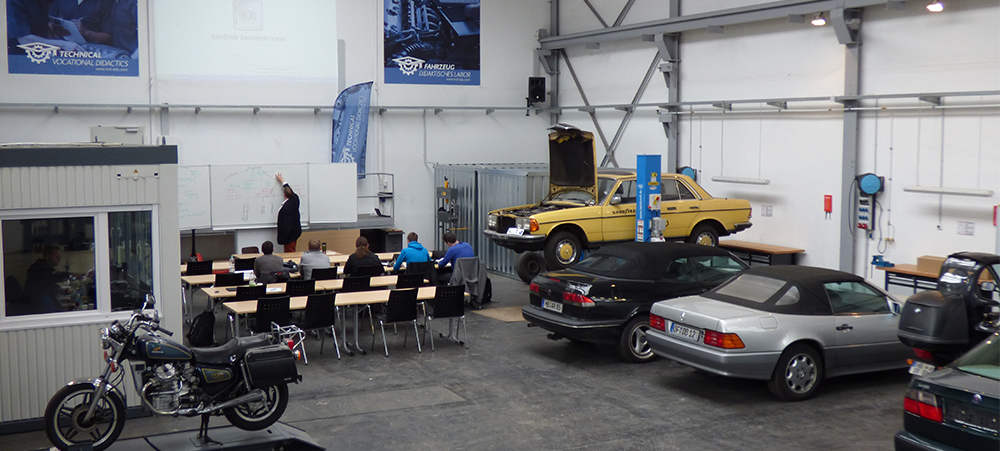 Studienrealität
dreher.tvd@uni-siegen.de
Studienrealität
Was kennzeichnet modernen berufsbildenden Unterricht ?
Lernsituation auf Basis von realen Arbeitsaufträgen im Berufsfeld
Informieren
Sozial
Reflektieren
Lehrkraft
unterstützt,moderiert,bewertet
Lehrkraft konzipiert
Lehrkraft wählt aus
selbst-
reflektierend
Planen
selbst-
positionierend
Kontrollieren
Ökonomisch
Ökologisch
Umsetzen
Die ganzheitliche
berufliche Handlung
dreher.tvd@uni-siegen.de
Fallbeispiel „Ölverbrauch“
Mini Cooper S
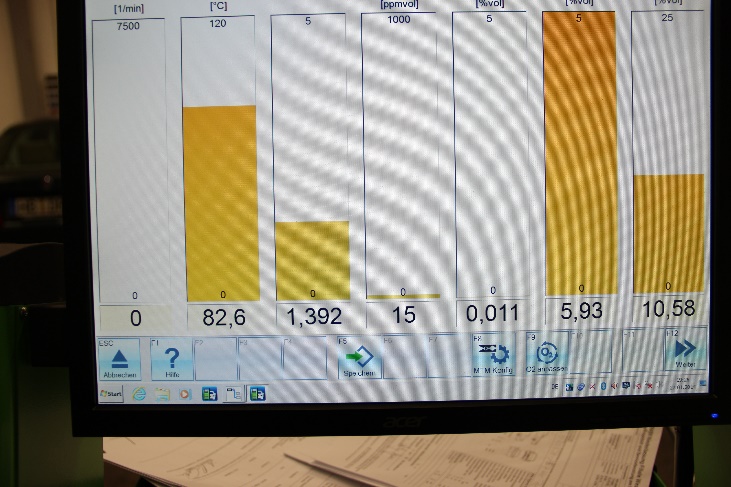 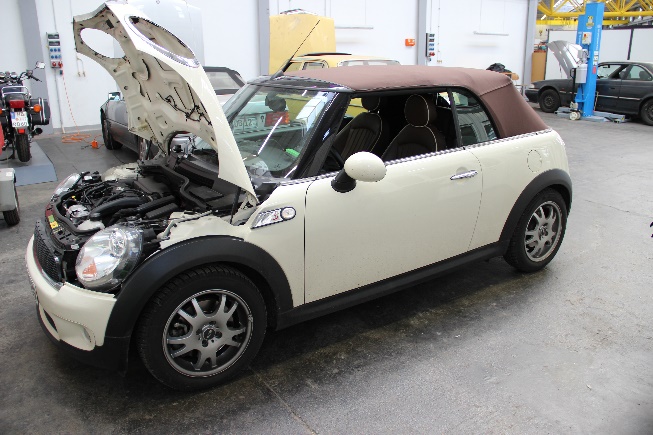 Typische Fragestellungen:

Arbeitsprozessanalyse: Fehler im Wartungsprozess? 
Analyse der möglichen Diagnosetiefe (Erfassung von Datenbusprotokollen)?
Sekundärer Diagnoseprozess: Abschätzbarkeit von Folgeschäden?
Komplexität des Arbeitsprozesses?
Qualitätssicherung in der testergeführten Standarddiagnose (bei Inspektionsarbeiten)?
Berufsbildender Wert des Beispiels ?
Typische  Seminarbeit
dreher.tvd@uni-siegen.de
Realität der Arbeitswelt
Sektoranalyse
Betriebsbefragungen
Kundenbefragungen
Arbeitsprozessstudie
Facharbeiter-
Experten-
Workshop
Kundenauftrag als Unterrichtsthema
Erforschen von 
Arbeitsprozessen
dreher.tvd@uni-siegen.de
Diffuses „Know that“
Sammeln von
Vorwissen
Videoanalyse von
Facharbeit
Arbeitsprozess-
begleitung
Facharbeiter-
Experten-
Workshop
Prototypisches „Know why“
Arbeitsprozessstudie
dreher.tvd@uni-siegen.de
Vielen Dank  für Ihr Kommen  !
Universität Siegen
Univ.-Prof. Dr. Ralph Dreher
Naturwissenschaftlich-Technische Fakultät 
Department  für Elektrotechnik und Informatik
Lehrstuhl Technik und ihre Didaktik
Breite Strasse 11
D-57076 Siegen
dreher.tvd@uni-siegen.de
www.tvd-edu.com
Geschäftsstelle:
Nadja Markof,
markof.tvd@uni-siegen.de
Ab 1. Juli 2014:
www.berufsschullehrer-werden.info
Kernidee
AGORA
dreher.tvd@uni-siegen.de
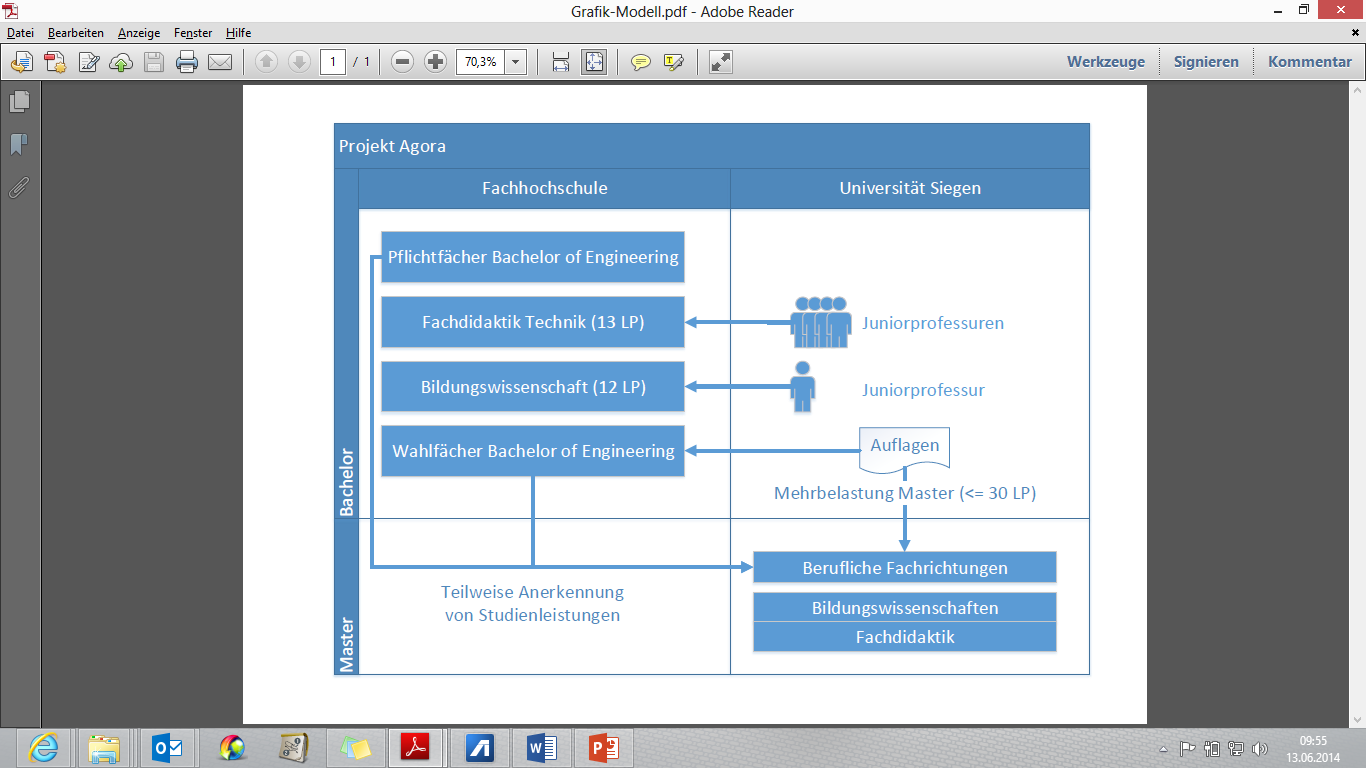 Überwiegende Anerkennung von
FH-Studienleistungen
Studienmodell AGORA
dreher.tvd@uni-siegen.de